Rethink (and Reschedule) Your Meetings
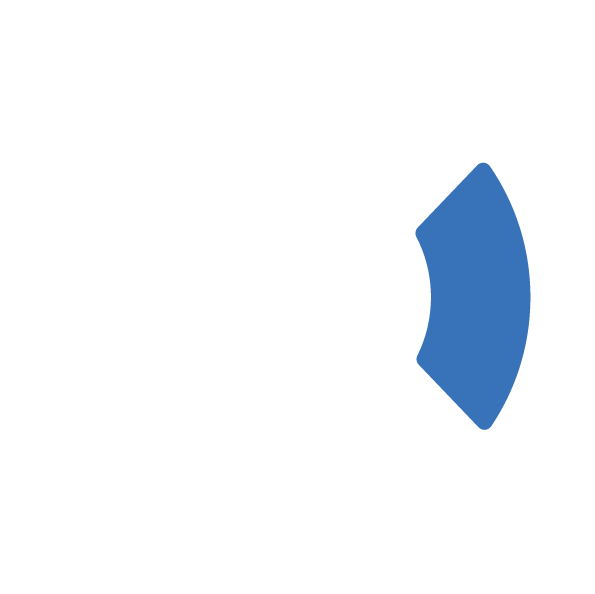 Monthly Team Training
Meetings can often be the enemy of work.
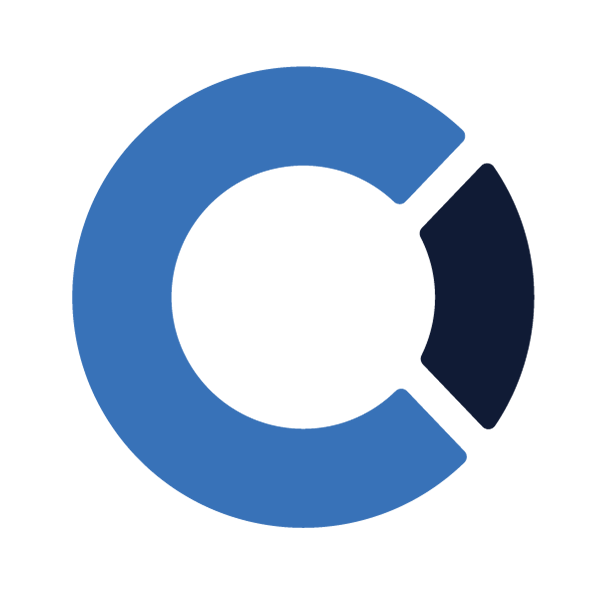 THE LEADER’S CIRCLE
We live in meetings and our productivity dies in them.
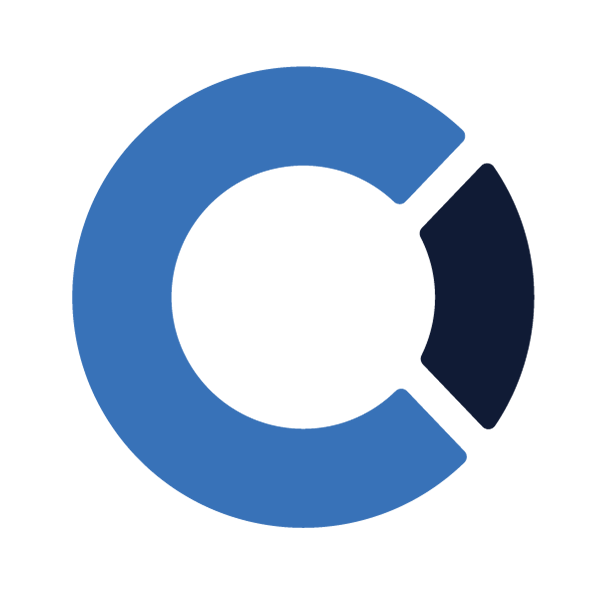 THE LEADER’S CIRCLE
Meetings expand to fill the time that you’ve set aside for them (unless you decide they won’t).
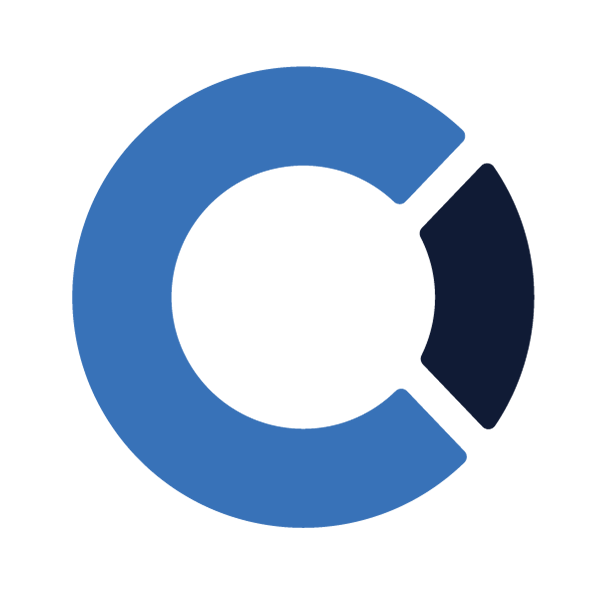 THE LEADER’S CIRCLE